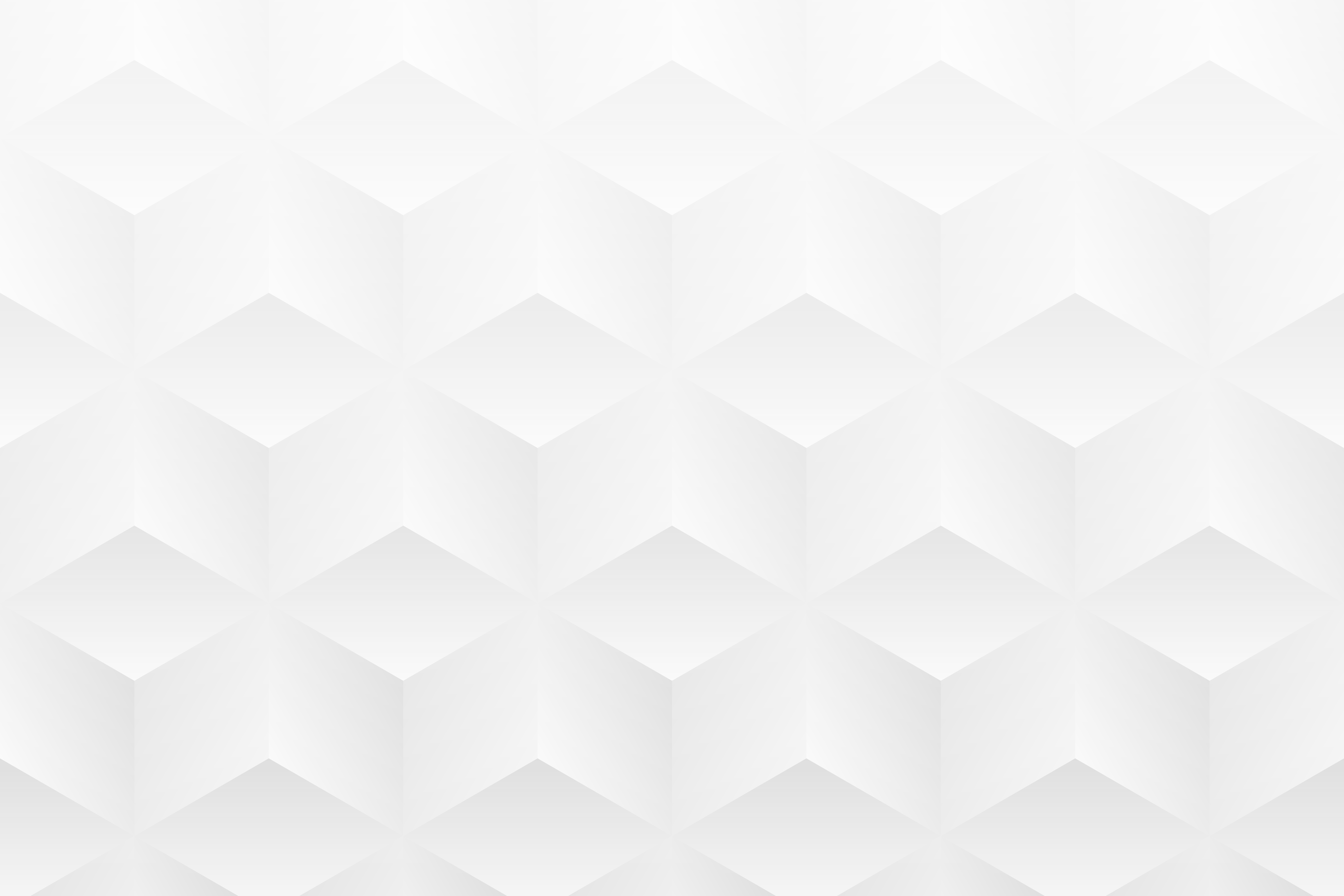 LEAN BUSINESS MODEL CANVAS TEMPLATEfor PowerPoint
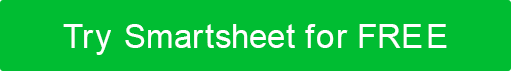 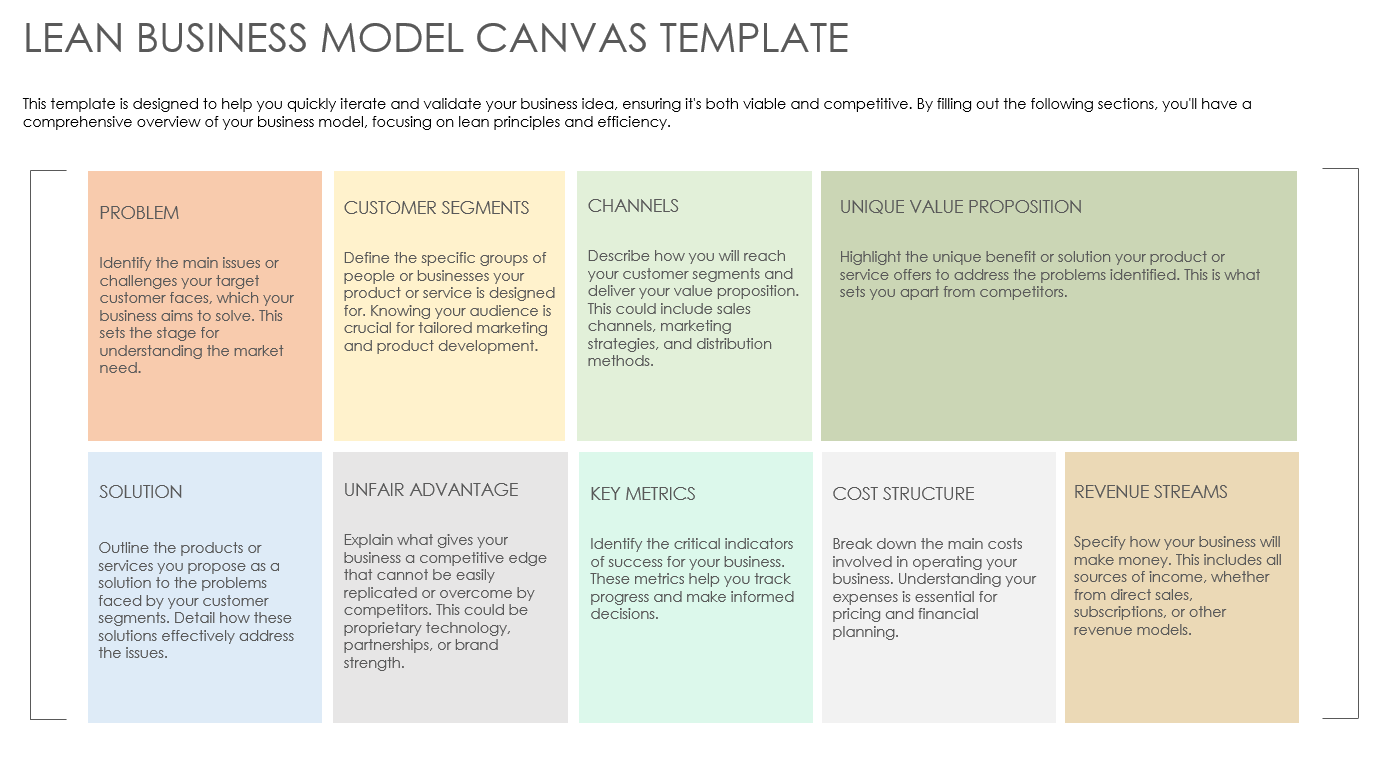 LEAN BUSINESS MODEL CANVAS TEMPLATE
This template is designed to help you quickly iterate and validate your business idea, ensuring it's both viable and competitive. By filling out the following sections, you'll have a comprehensive overview of your business model, focusing on lean principles and efficiency.
CHANNELS
UNIQUE VALUE PROPOSITION
CUSTOMER SEGMENTS
PROBLEM
Describe how you will reach your customer segments and deliver your value proposition. This could include sales channels, marketing strategies, and distribution methods.
Highlight the unique benefit or solution your product or service offers to address the problems identified. This is what sets you apart from competitors.
Define the specific groups of people or businesses your product or service is designed for. Knowing your audience is crucial for tailored marketing and product development.
Identify the main issues or challenges your target customer faces, which your business aims to solve. This sets the stage for understanding the market need.
UNFAIR ADVANTAGE
SOLUTION
REVENUE STREAMS
KEY METRICS
COST STRUCTURE
Explain what gives your business a competitive edge that cannot be easily replicated or overcome by competitors. This could be proprietary technology, partnerships, or brand strength.
Specify how your business will make money. This includes all sources of income, whether from direct sales, subscriptions, or other revenue models.
Identify the critical indicators of success for your business. These metrics help you track progress and make informed decisions.
Break down the main costs involved in operating your business. Understanding your expenses is essential for pricing and financial planning.
Outline the products or services you propose as a solution to the problems faced by your customer segments. Detail how these solutions effectively address the issues.